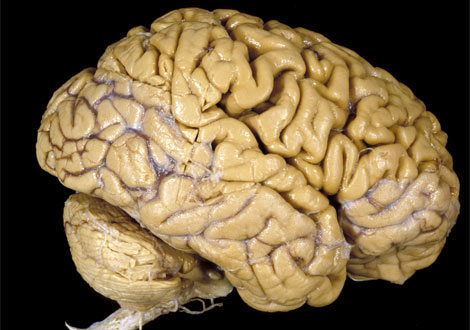 Seeing Your Brain
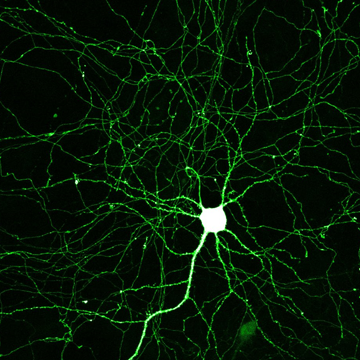 How the brain works across scale
[Speaker Notes: Orders of magnitude magnifaction to look at biology. Comparative numbers.]
Neurons and Synapses
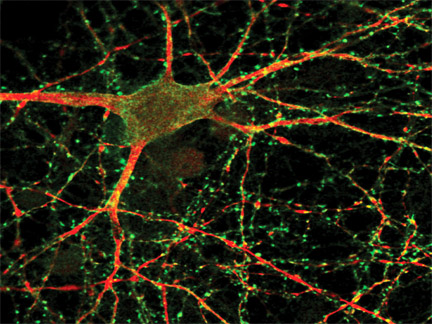 Cell body
(soma)
Root
(Axon)
 Branch
(Dendrite)
 Connection
(Synapse)
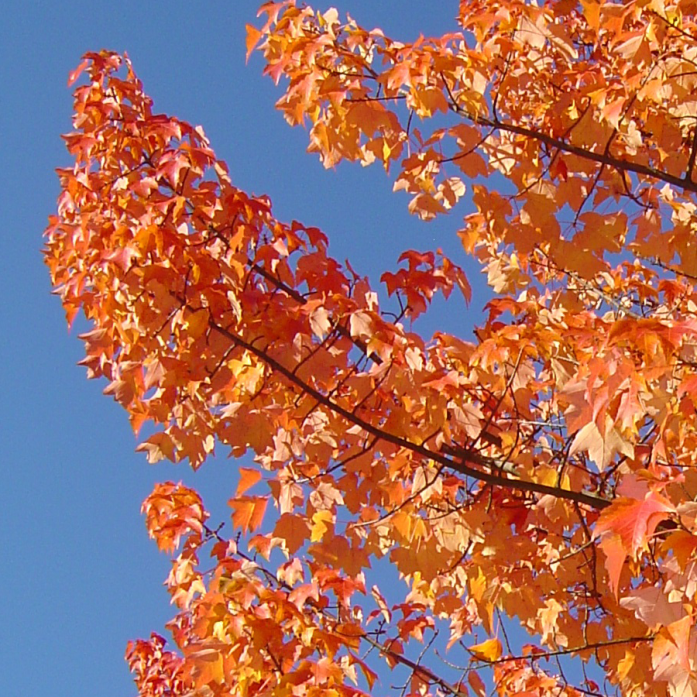 [Speaker Notes: Tree: 10-100k leaves; neuron: 10-100k synapses; “arbor”]
Synapses Make Connections
Specificity by chemical keys


Fast, transient


Plastic
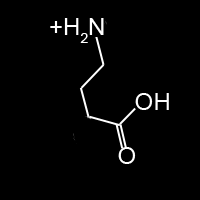 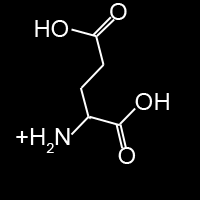 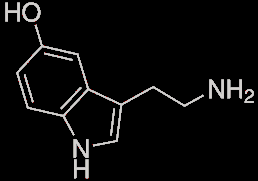 Serotonin
GABA
Glut.
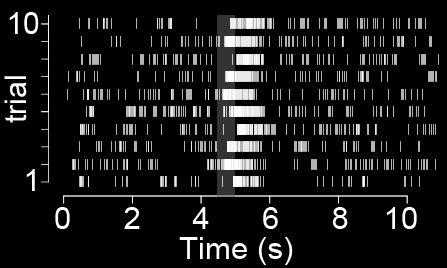 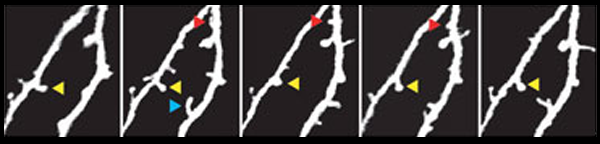 Complexity From Scale
200 billion neurons/brain
x 50,000 connections/neuron
= 10 quadrillion connections/brain!
10 nm
1 mm
0.1 mm
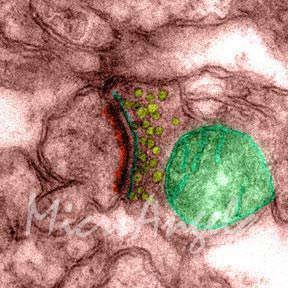 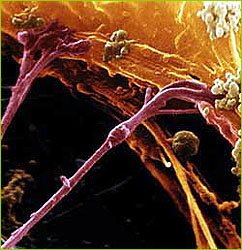 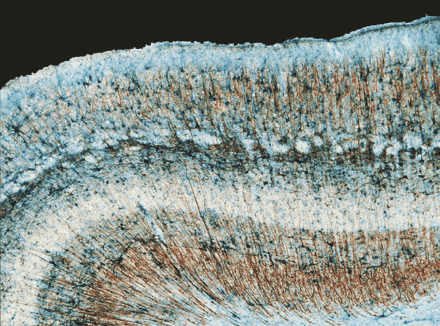 x100
x100
Facebook Friends vs. Synapses?
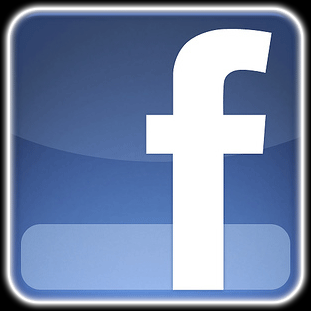 400 million Facebook users
  ×  65 unique connections (“friends”) per user
  = 26 billion “Facebook friend” connections

	10,000,000,000,000,000
  ÷               26,000,000,000
                                384,615
So… 1/385Kth of the connections in your brain!
Hard to Find 10 Quadrillion Anything!
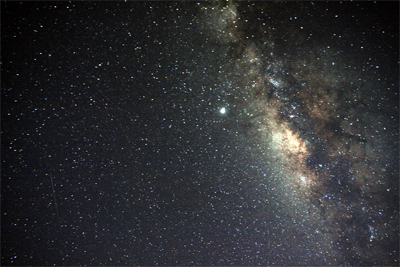 100 billion stars in the galaxy
10,000 synapses per star!

Leaves in Olympic Forest
300 synapses per leaf!

1 synapse/leaf = CA + OR + WA 100% covered in forest!
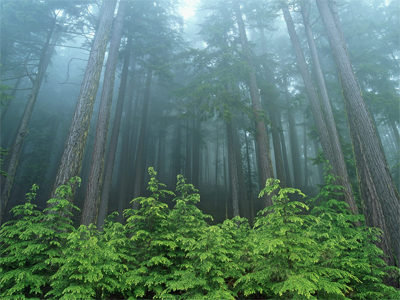 Missed Connections
Synapses form to predict reality.


No prediction is perfect. Why?


What you see ain’t what you get…
How  About 1025 Something?
10 quadrillion synapses/brain
 × 7 billion human brains
 = 7x1025 human synapses

1024 grains of sand on Earth!

1022 stars in the universe!
Internet as an AI?
7 × 1025 synapses
 ×  200 signals per second per synapse
  = 1.4 × 1028 human brain bps

1 billion PCs on the Internet 
× 10 Gigabits/s connection
= 1.2 × 1020 internet bps
Internet ~= 1 human